Vilka är CGI?
Norway
Sweden
Finland

Estonia
Latvia
Lithuania
Poland
Denmark
CGI är en av världens största oberoende leverantörer av IT- och affärsprocesstjänster.
Netherlands
Canada
United Kingdom
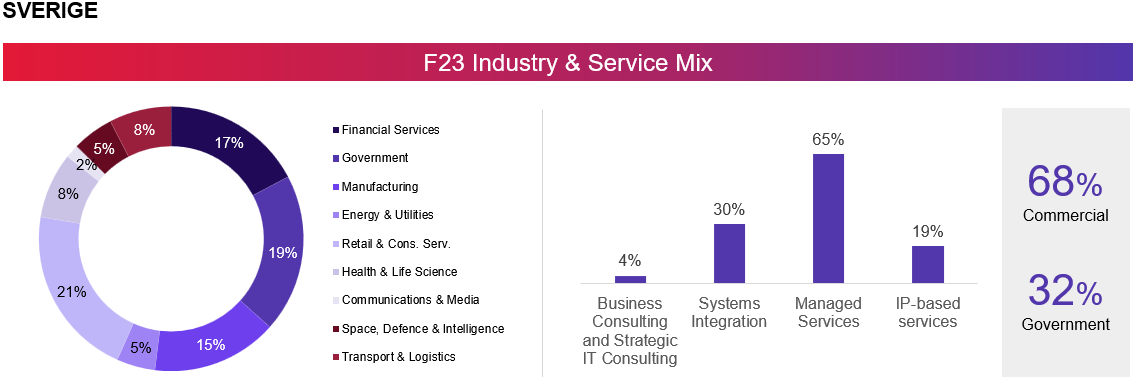 France
Iberia
United States
Czech Republic
Morocco
Germany
Europa
42,000 medarbetare
India
Philippines
Amerika
29,000 medarbetare
Asien 20,500 medarbetare
1
Vad gör CGI unikt som leverantör
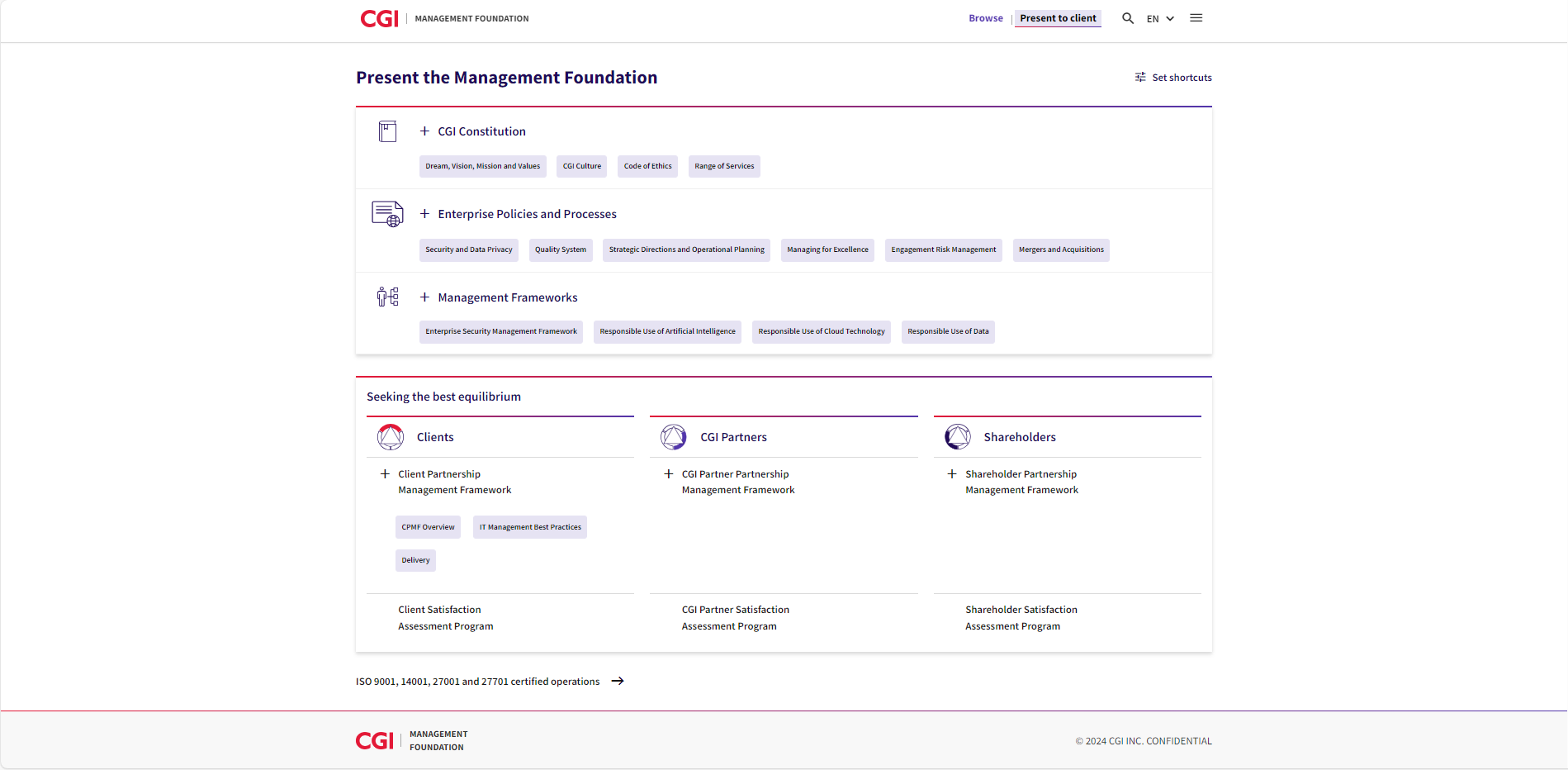 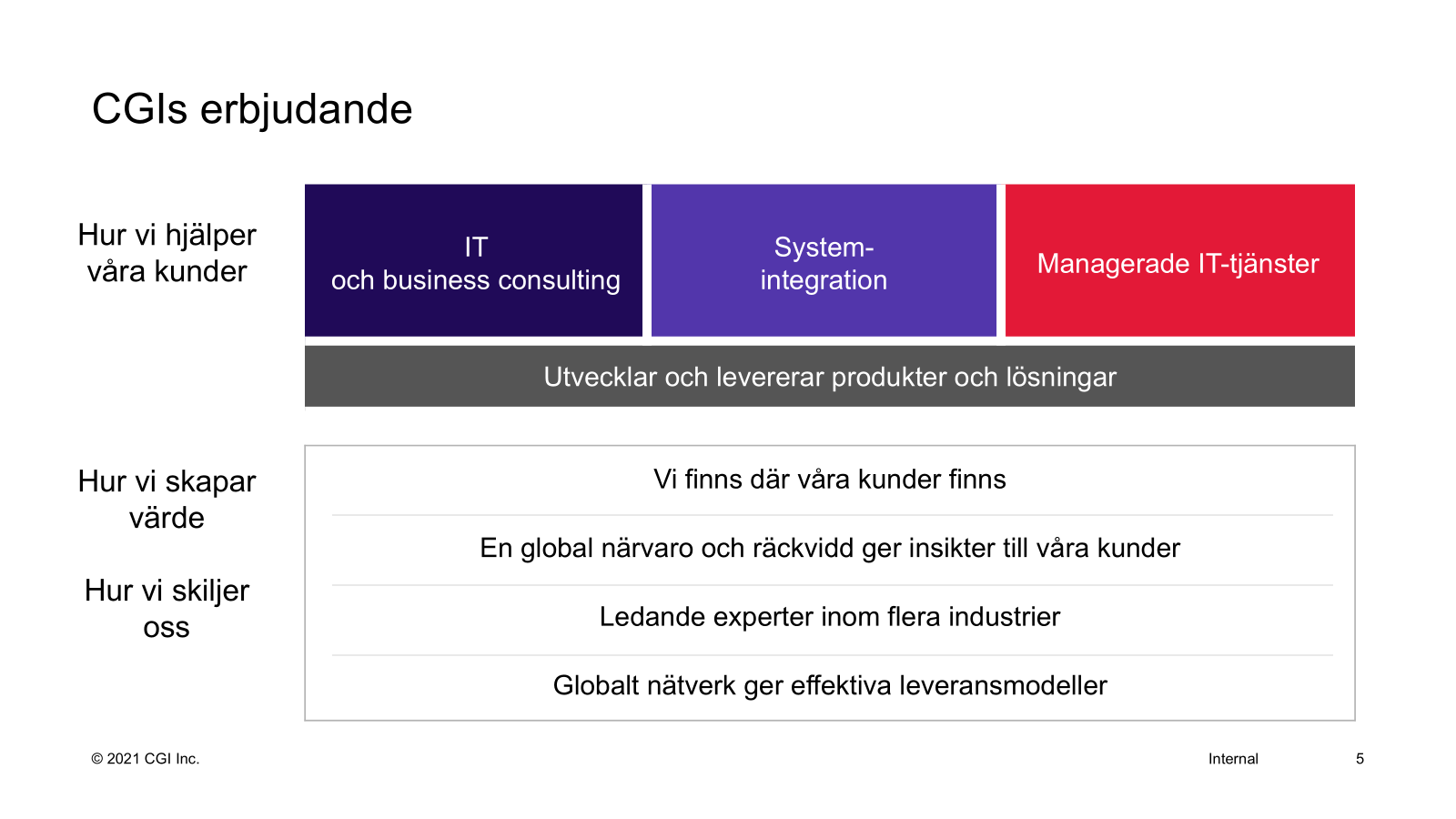 2
Elektroniska underskrifter - SIGNE
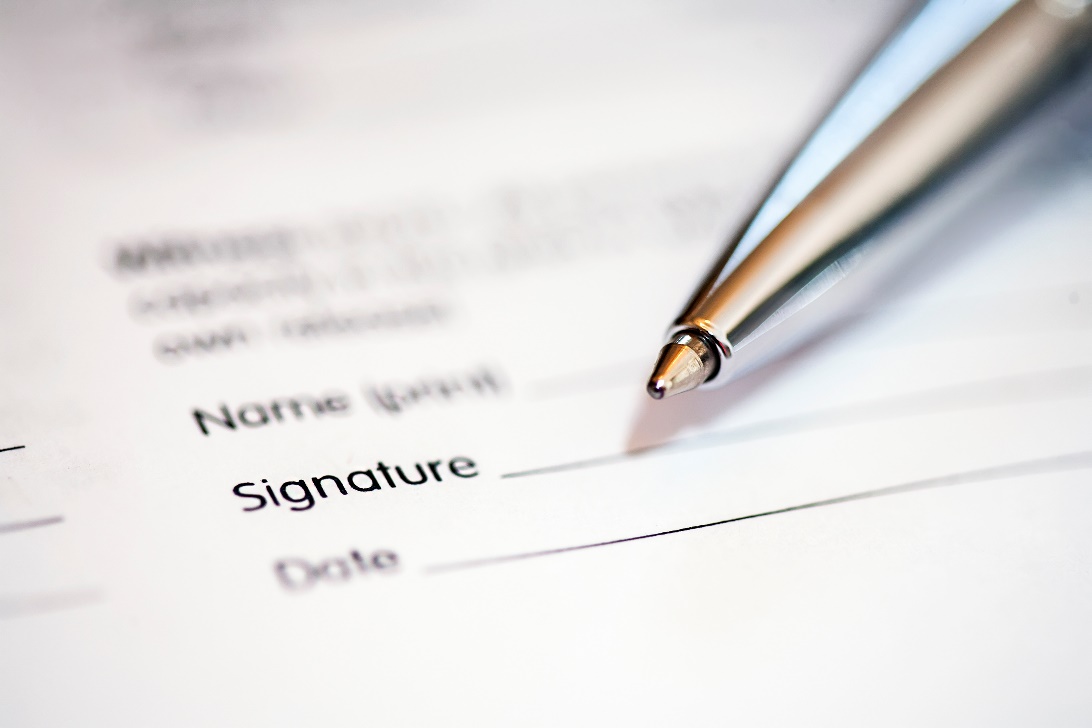 Mars 2025
3
Underskrifter - utmaningar
Underskrifter styrda av lagkrav
Historiska processer och etablerade rutiner 
Halvdigitala underskrifter
Tidskrävande och manuella flöden
Kontroll & spårbarhet
Varierande IT-mognad och egna rutiner inom verksamheten
4
Signe – Nyckeln till en framgångsrik digitalisering
En genomtänkt, lättförståelig och central lösning
Hög säkerhet
Flexibel och anpassningsbar efter organisationens behov
En långsiktig och hållbar lösning. CGI är er partner, inte bara en leverantör.
Signe utvecklas kontinuerligt som en produkt, precis som i ett produktbolag. 
Ett dedikerat team som kontinuerligt förbättrar och utvecklar Signe för att maximera värdet och säkerställa det bästa stödet för verksamheten, snarare än att enbart arbeta på beställning.
5
Paketerad E-signeringslösning
E-Signering
Signeringsportal (Signe)
Underskriftstjänst (Signature Service)
E-Legitimationer (e-ID)
6
Hur samverkar de olika delarna av lösningen?
Portal och Integrationer (Signe)
Underskritstjänsten
E-Legitimationer
Portalen installeras i kundens miljö och nås via webbläsare
Användarvänligt och tillgänglighetsanpassat gränssnitt
Applikationen möjliggör säker elektronisk underskrift och hantering av dokument
Enkelt att integrera med andra verksamhetssystem
Underskritstjänsten tar emot underskriftsbegäran och validerar användarens identitet via E-Legitimationer 
Underskritstjänsten skapar avancerad elektronisk underskrift 
Underskritstjänsten utfärdar spärrlistor för utgivna certifikat som används vid validering av underskrivet dokument i portalen
E-Legitimationer samlar integrationen mot utfärdare av e-legitimationer
E-Legitimationer tillhandahåller även livscykelhantering av e-legitimationer
7
Styrkorna i Signe
Levereras on-prem och följer därmed er organisations informationskrav på säkerhet och kontroll.
Uppfyller kraven för avancerad elektronisk underskrift enligt eIDAS
Integreras enkelt med exempelvis ärendehanteringssystem via API:er med säker krypterad kommunikation
Stödjer underskrift av flera dokument och signatärer samtidigt
Fristående underskriftstjänst enligt DIGG:s tekniska ramverk
Anpassningsbar med egen grafisk profil
Följer riksarkivets föreskrifter för arkivbeständighet av underskrivna dokument i PDF/A-format
8
Styrkorna i Signe
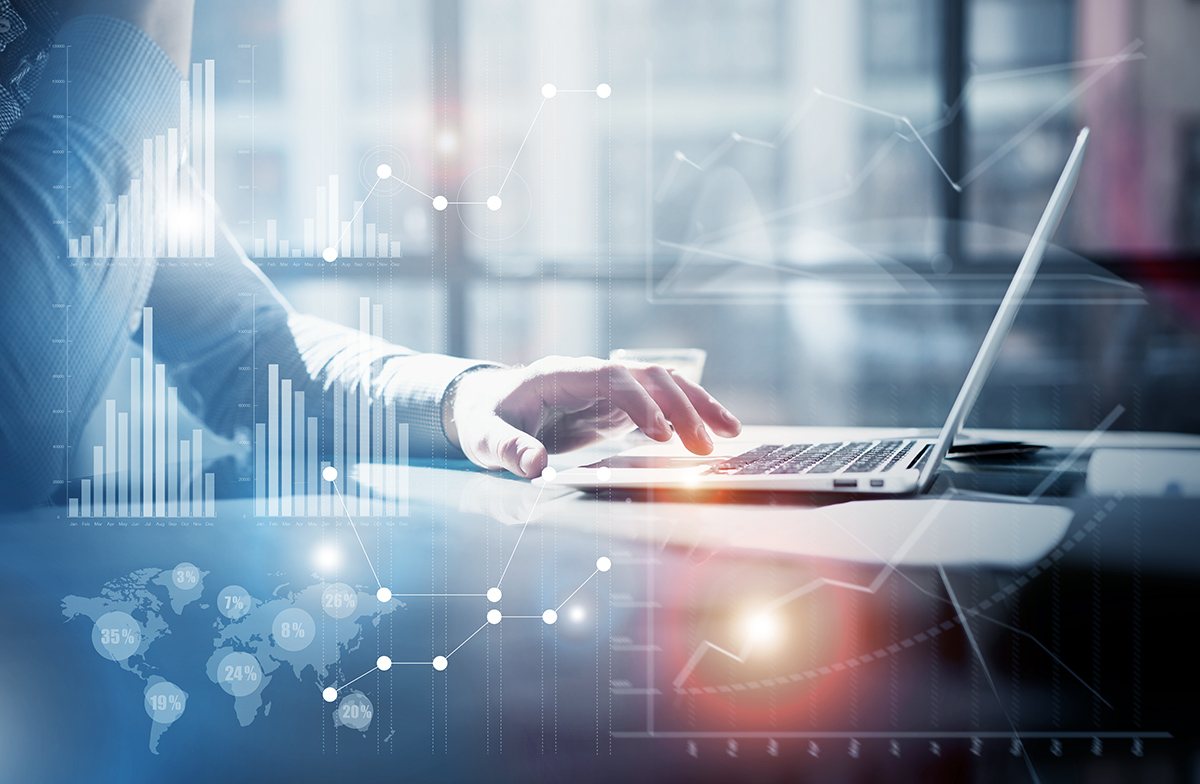 Erbjuder konverteringsstöd av dokument till arkivbeständiga format
Stödjer flera aktörer/organisationer
Stödjer flera signeringsprofiler
Inkluderar valideringsprotokoll och valideringsfunktioner
Har omfattande logghantering
9
Varför Signe?
Signe
Konkurrenter
Installeras i kundens miljö och ingår i kundens infrastruktur. Dokumenten lämnar inte er egna miljö.
CGI är en av världens största oberoende leverantörer av IT- och affärsprocesstjänster, och blir en partner i er digitala transformation.
Betrodda och säkra underliggande lösningar hos underskriftstjänsten och eID. Används bland annat av Skatteverket & 1177.
Juridiskt sett en organisationsunderskrift, inte en underskrift till en fysisk person.
SaaS-lösning, dokumenten finns i molnet.
10
CGIs koncept – från behov till nyckelfärdig lösning
Förstudie och Verksamhetsanalys
Införande med pilot/lärandeprojekt
Fullskalig verksamhetslösning
11
https://www.cgi.com/se/sv/brochure/signe
Kontakta oss
Robin Köhn
+46 70 5392083
robin.kohn@cgi.com
Helene Kvick
+46 70 6384480
Helene.kvick@cgi.com